Classroom Management Tips
By: Kylee Reuther and McKayla Roll
Table of Contents
Primary Grades = Background Maroon 
Secondary Grades = Background Dark Purple 
Primary and Secondary Grades = Background Dark Green
Starlab Experience
Lotion Regulation
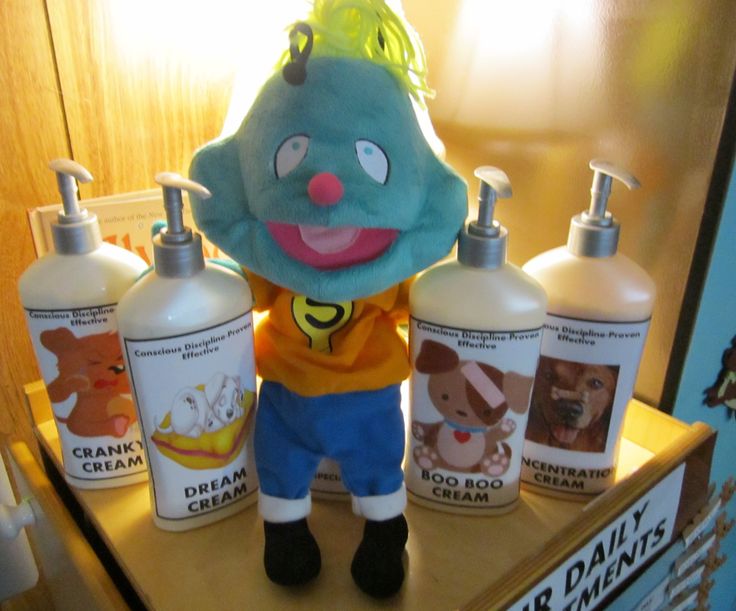 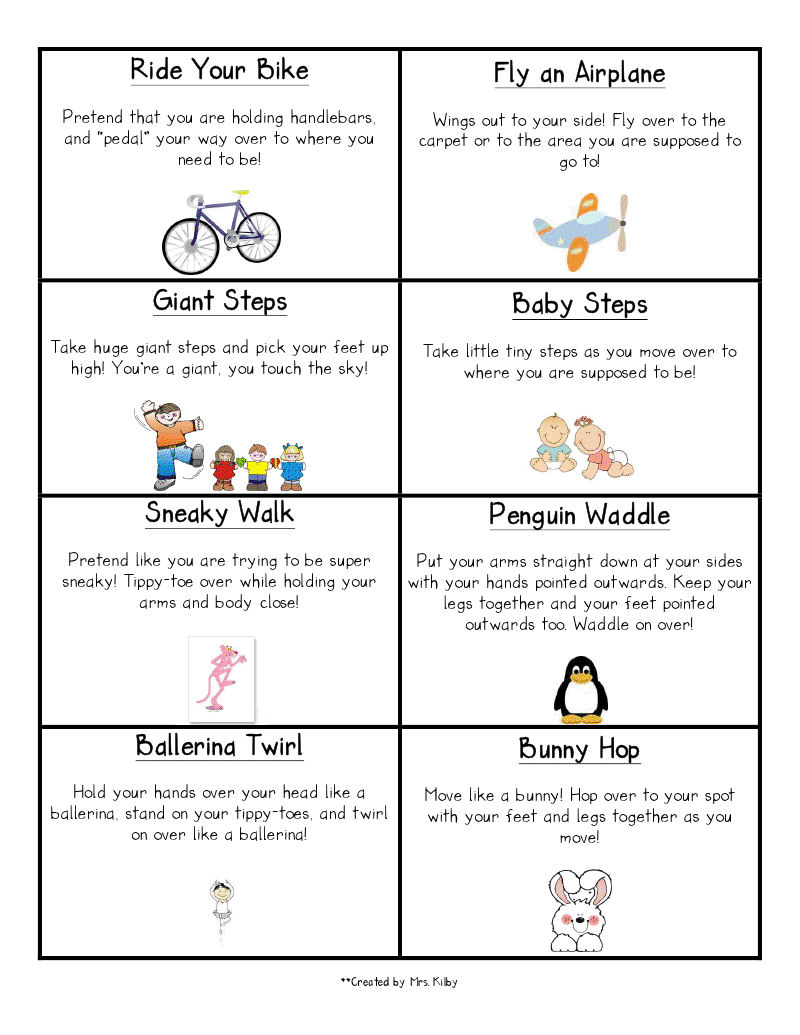 Transition Cards
Classroom Jobs
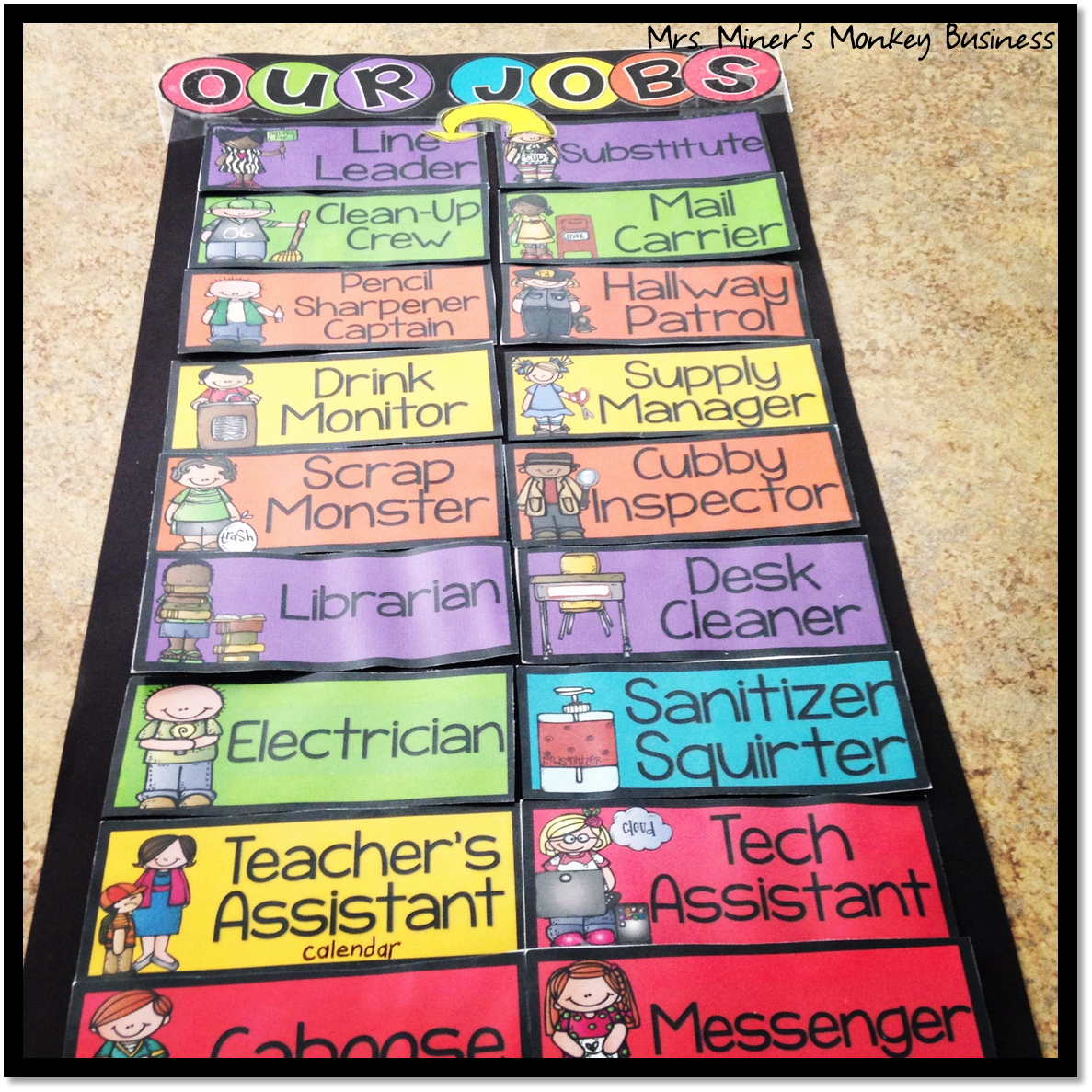 Quiet Critters
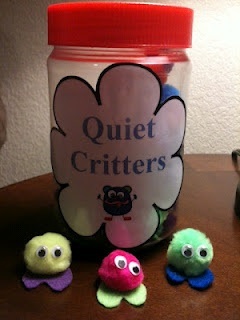 Entrance Desk
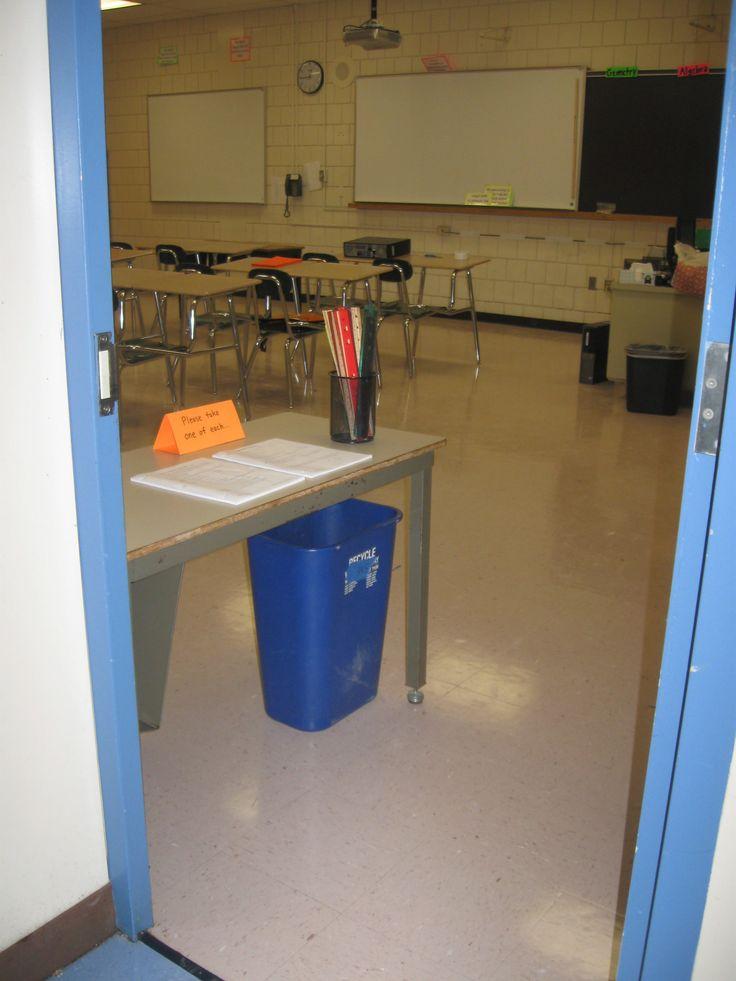 Teacher has supplies that students need for that hour at the entrance of the door.
Cash Out
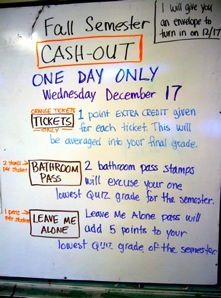 Tickets earned for:
participation, critical thinking, vocabulary usage, weekly attendance, etc.
Tickets used for:
pens, pencils, tissue, bathroom privileges, test questions, and candy
3x5 Bathroom emergency- two stamps
1 Leave me alone card
*students are responsible for it all
“I’m done… Now what?”
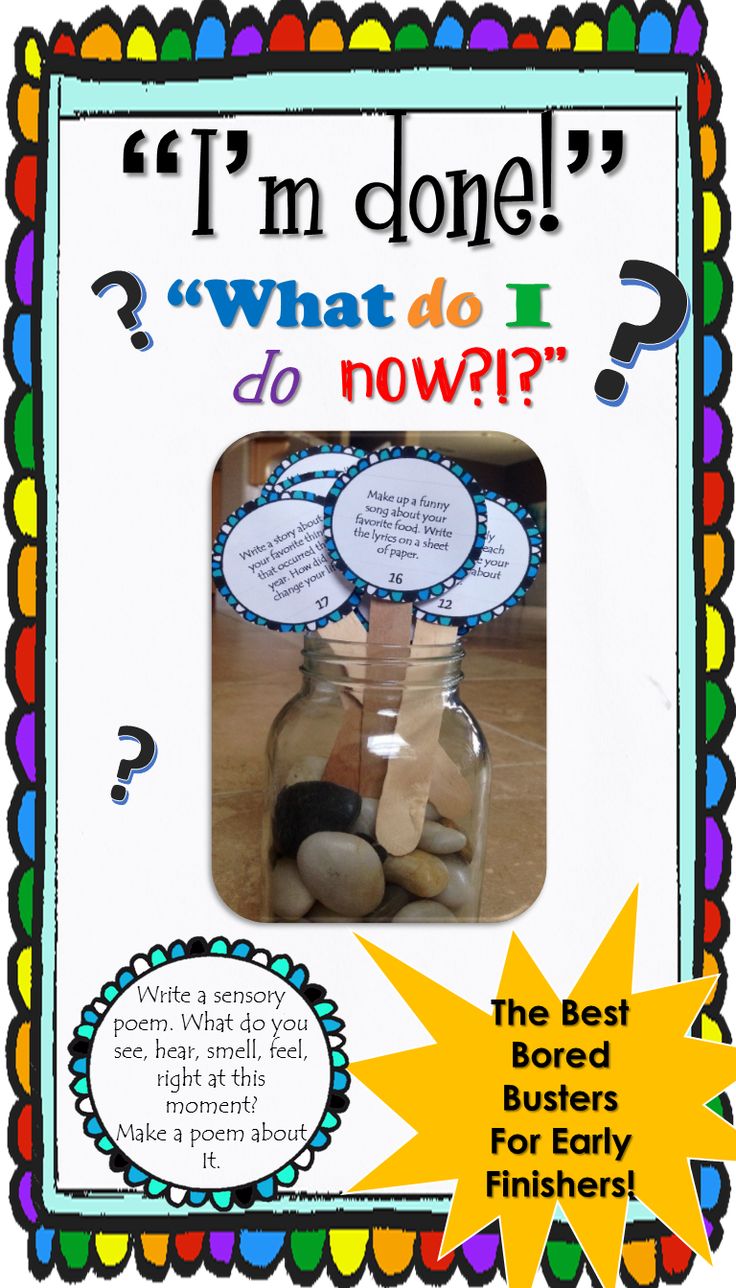 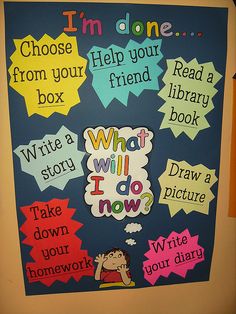 Techniques
“Teach like a Champion” Video
“I need three people”-private
“I don’t have Marissa, but I do have Jasmine”-not private

Hand raising signals for the class
Three fingers- bathroom
Two fingers-drink
One finger- tissue
https://www.youtube.com/watch?v=_NYb5rI7CFA
BEHAVIOROPOLY
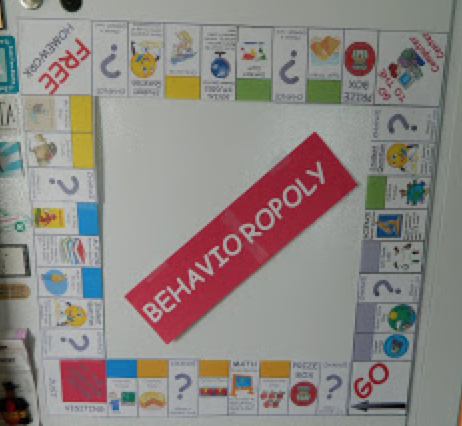 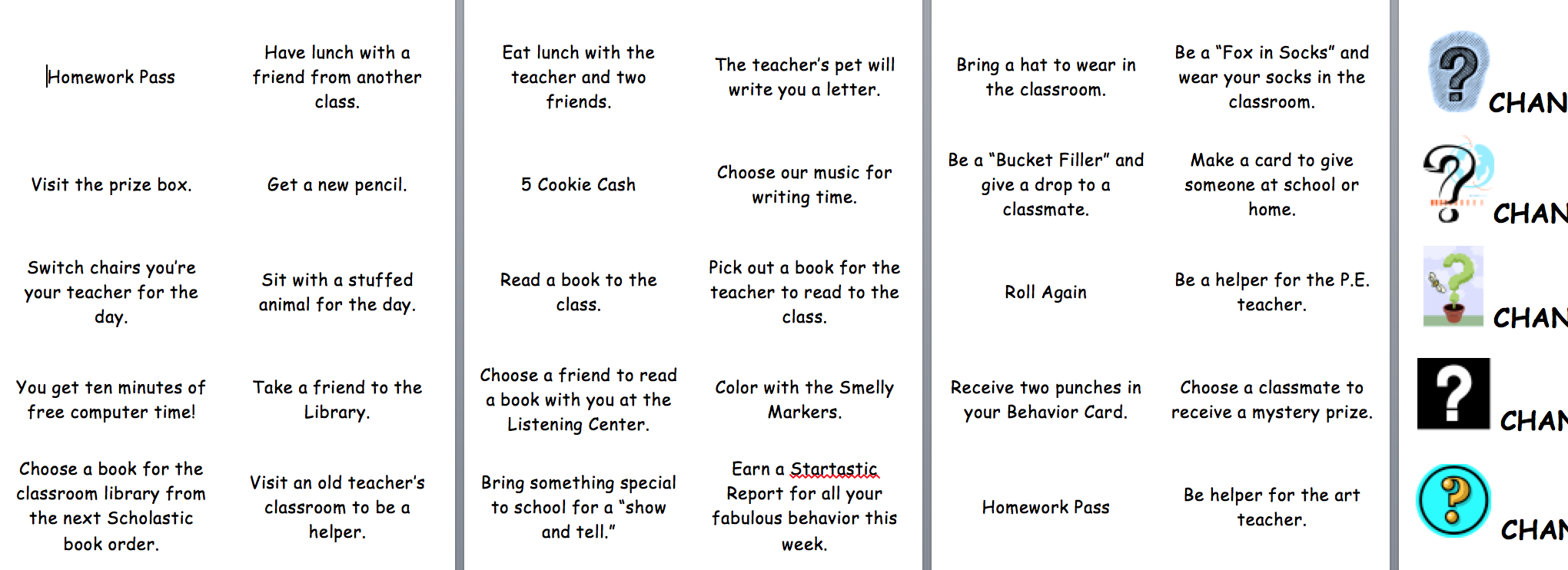 Classroom Shout Outs
Teacher
Hocus Pocus
Zip it lock it
Flat tire
Shark bait
A.B.C
Holy Moly
Student
Time to focus
Put it in your pocket
Ssshhhhhh!!!!
Ooohh ha ha!
Easy as 1.2.3
Guacamole
*Golf clap*
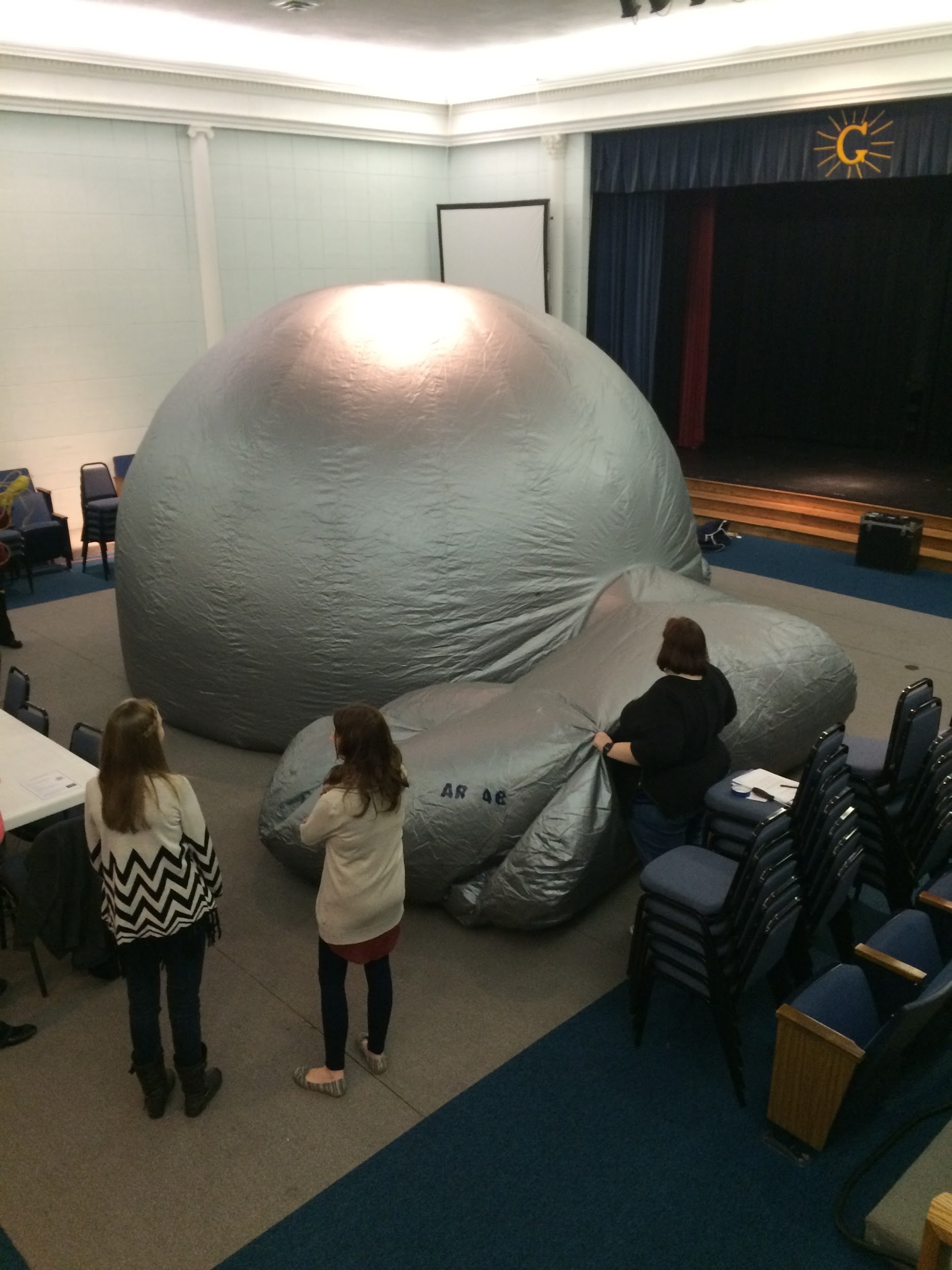 Starlab
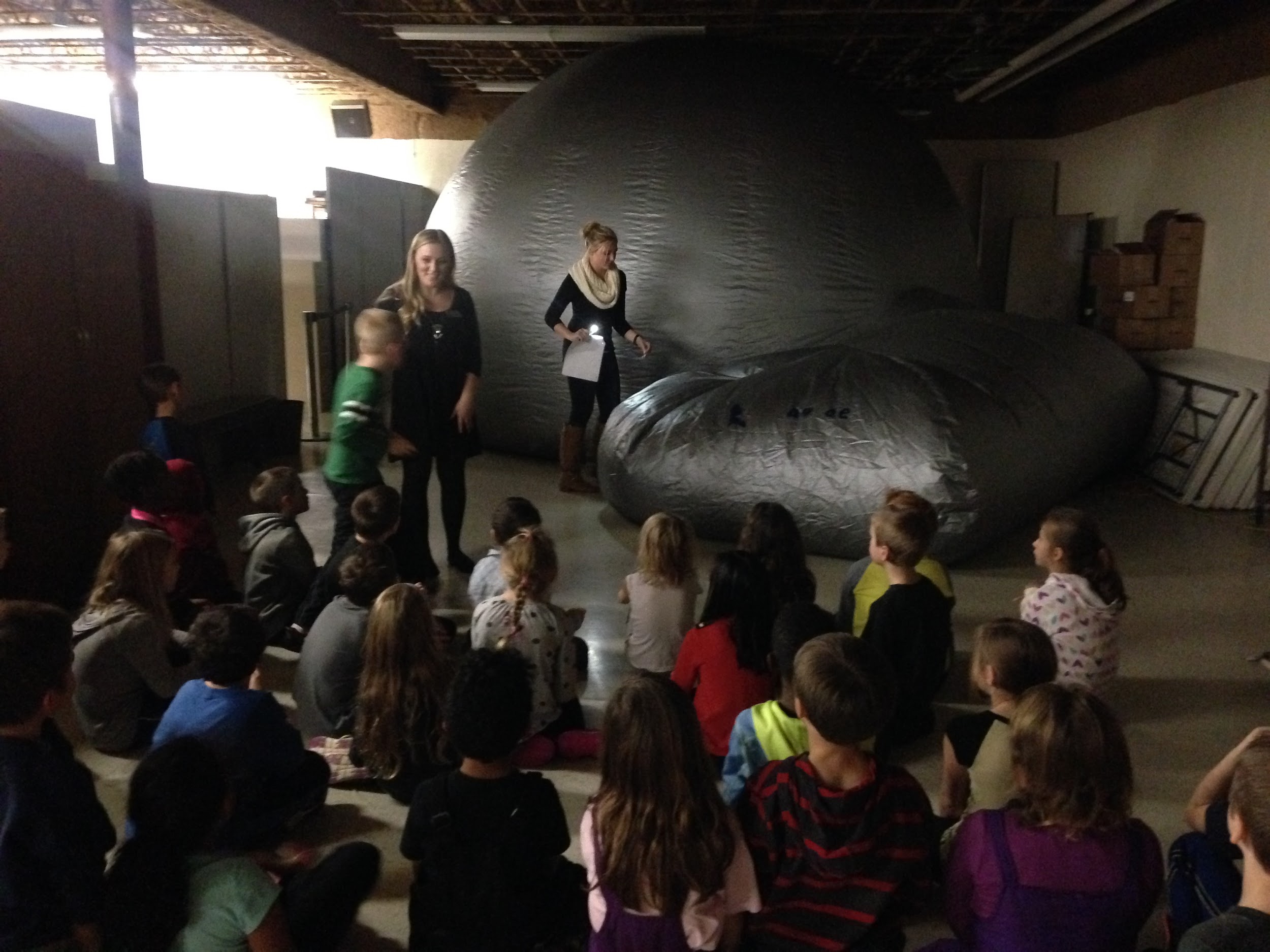 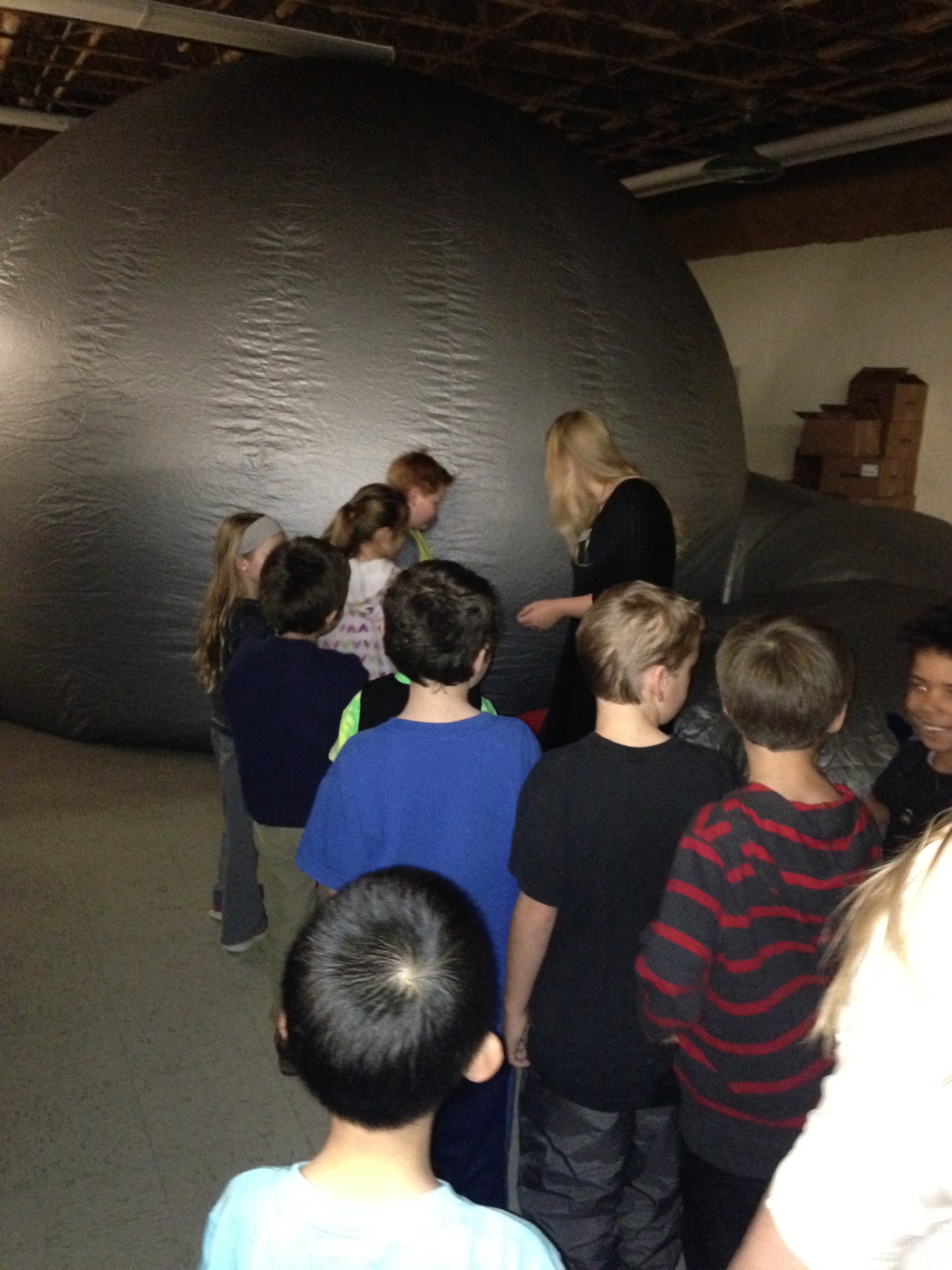 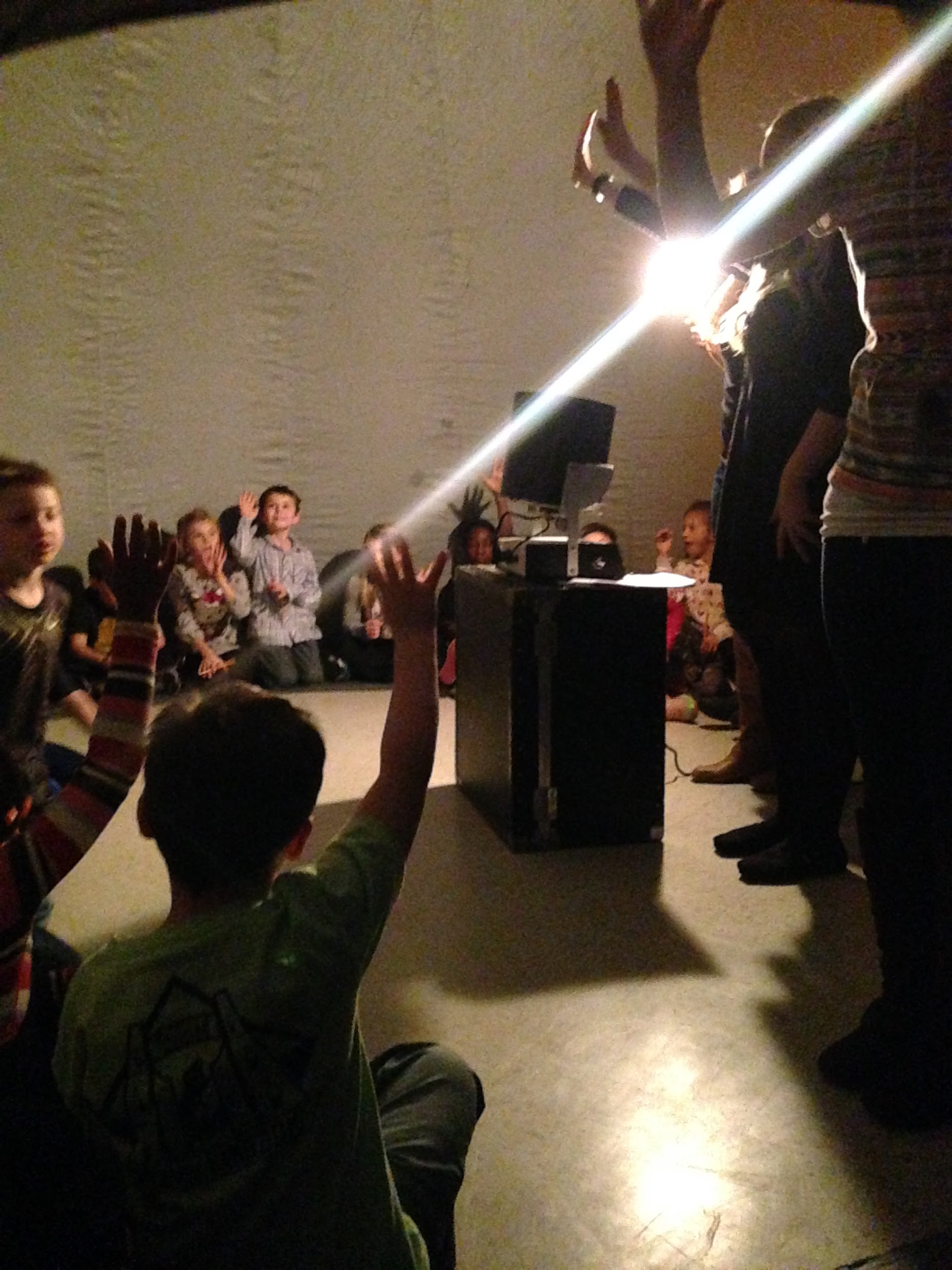 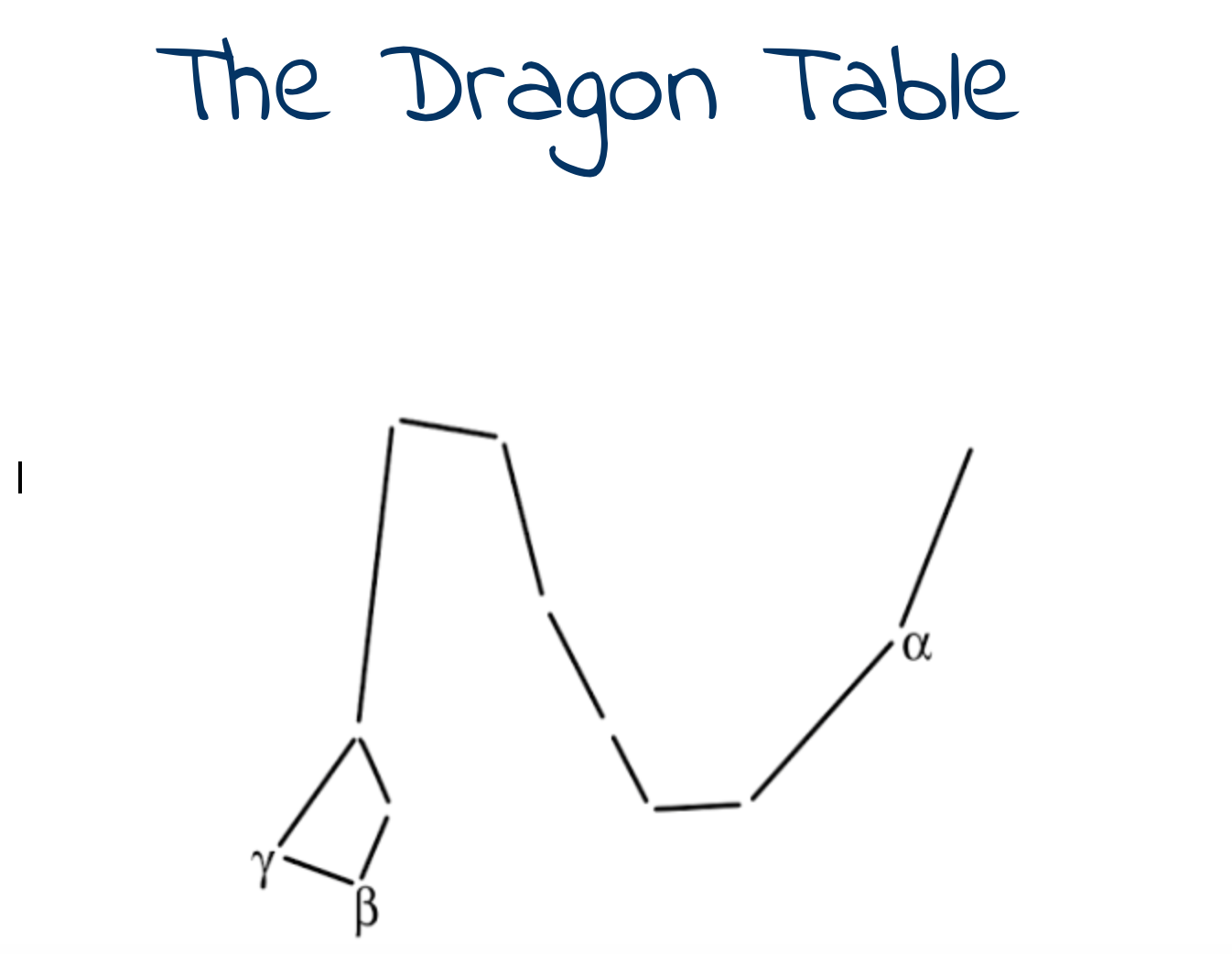 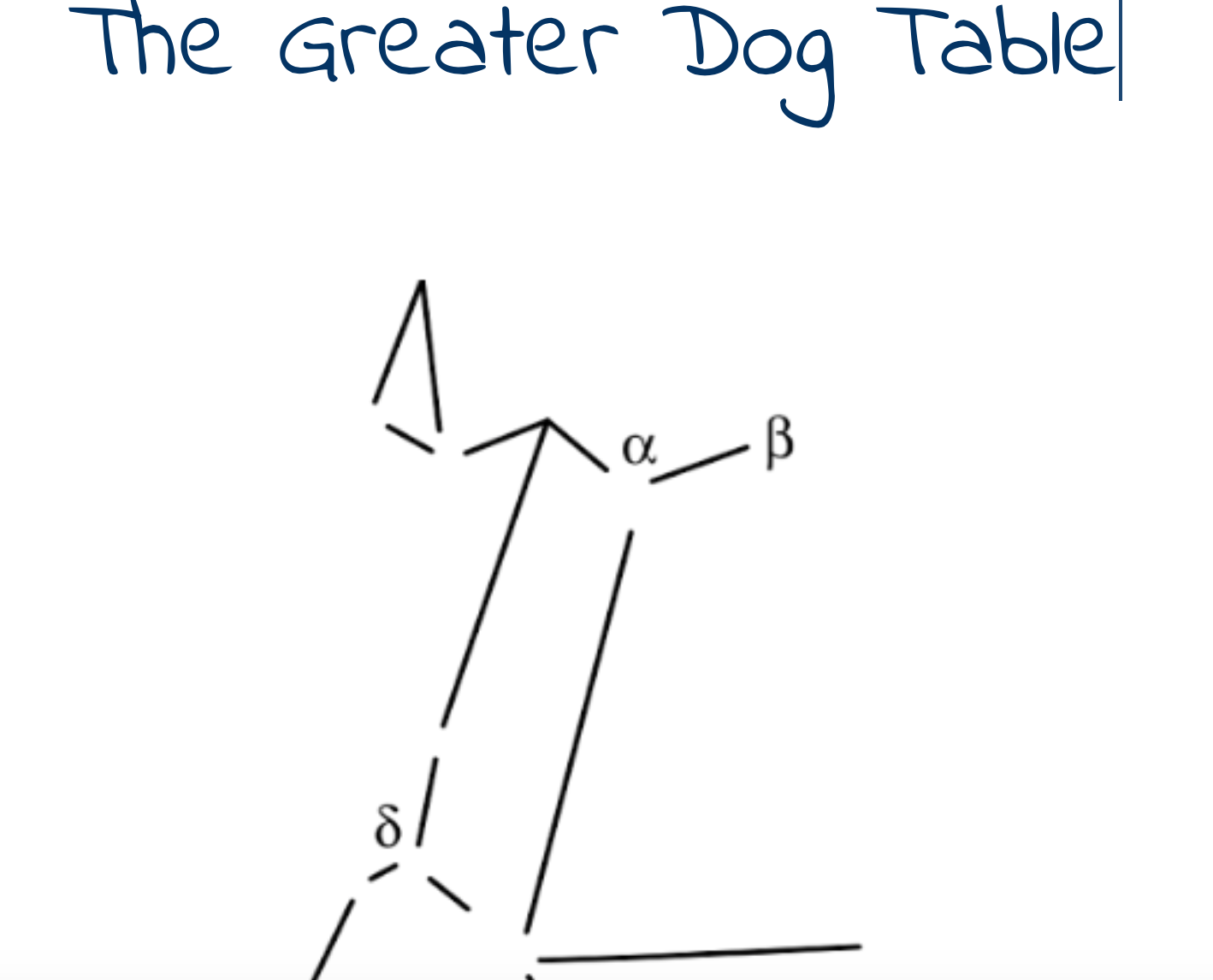 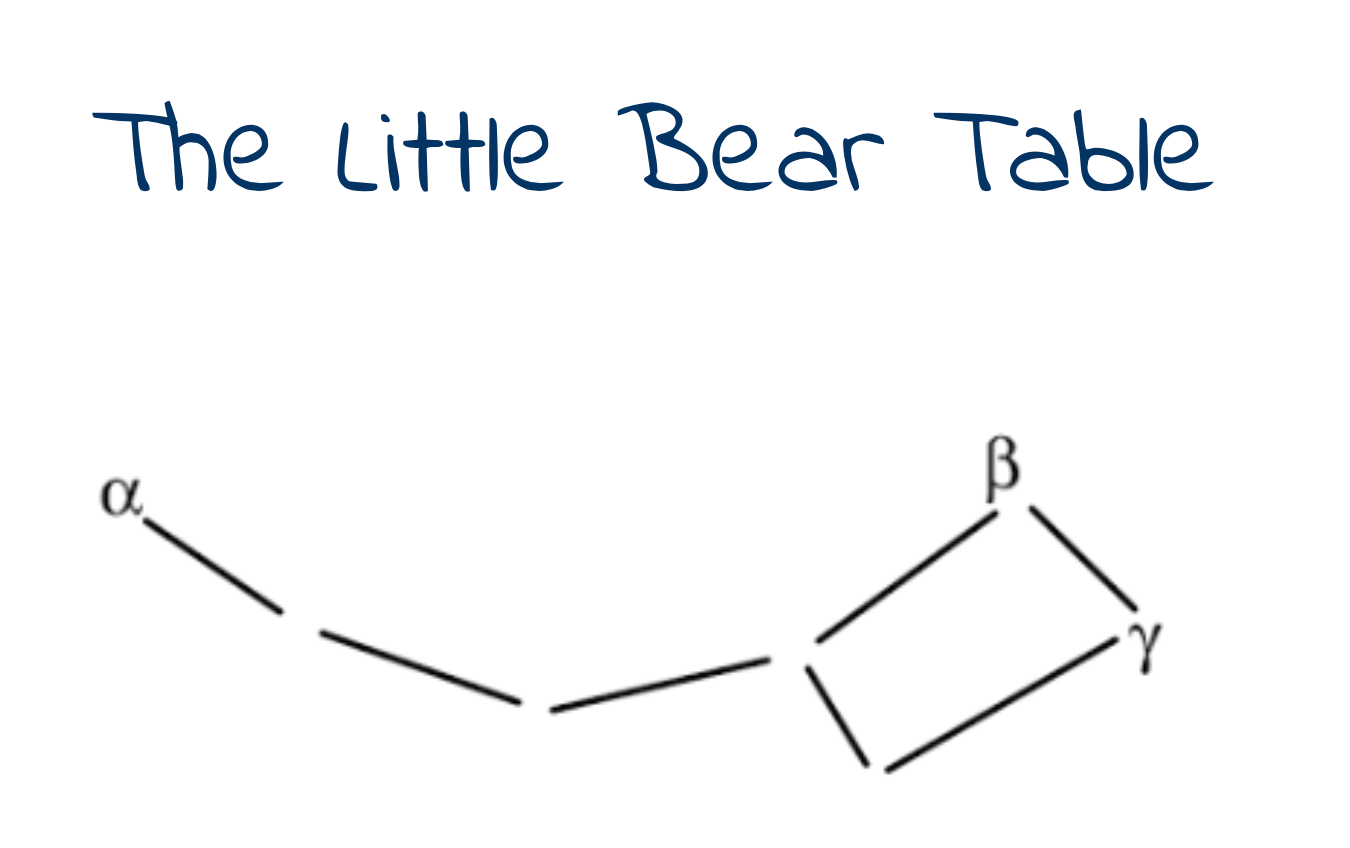 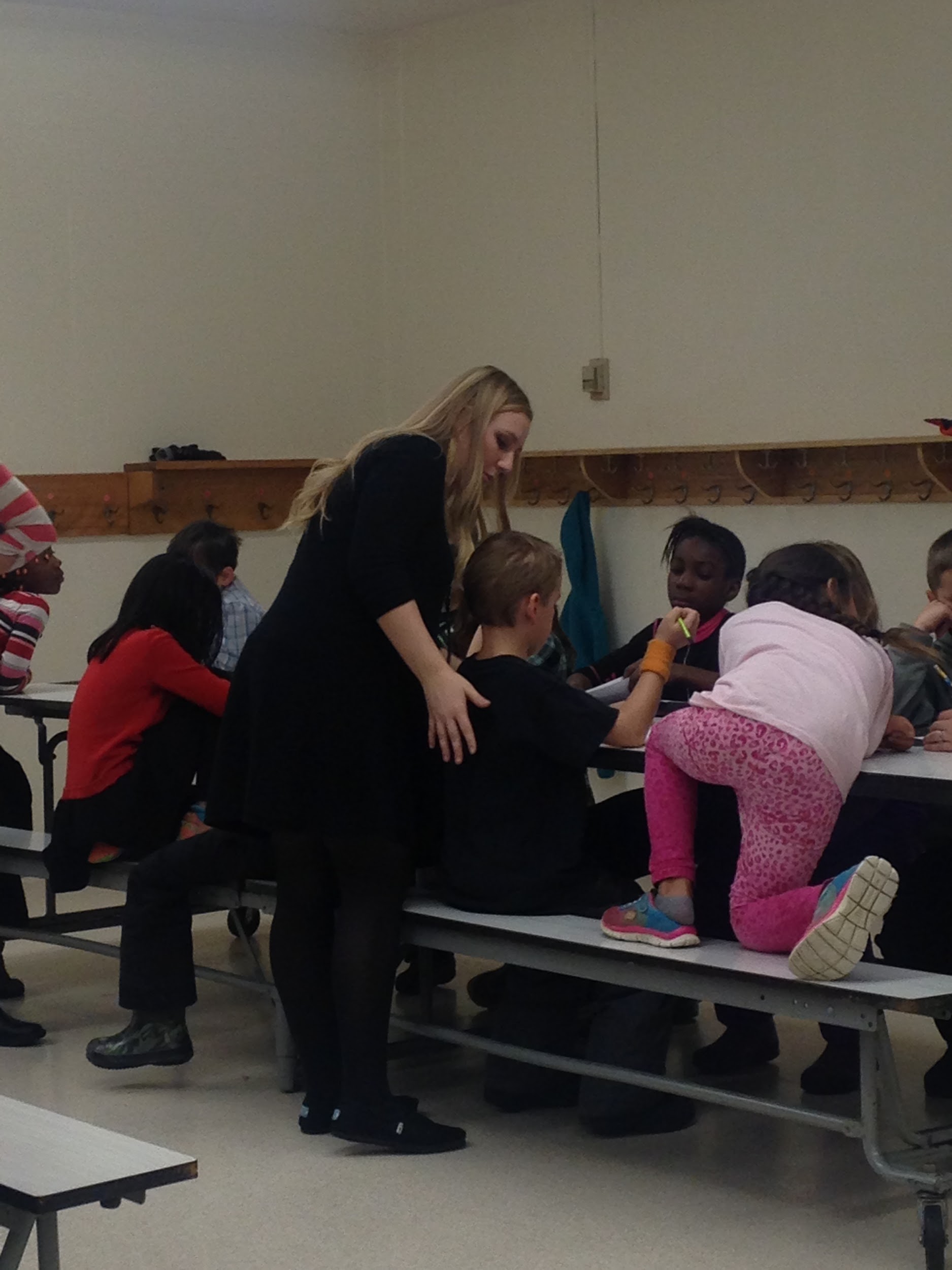 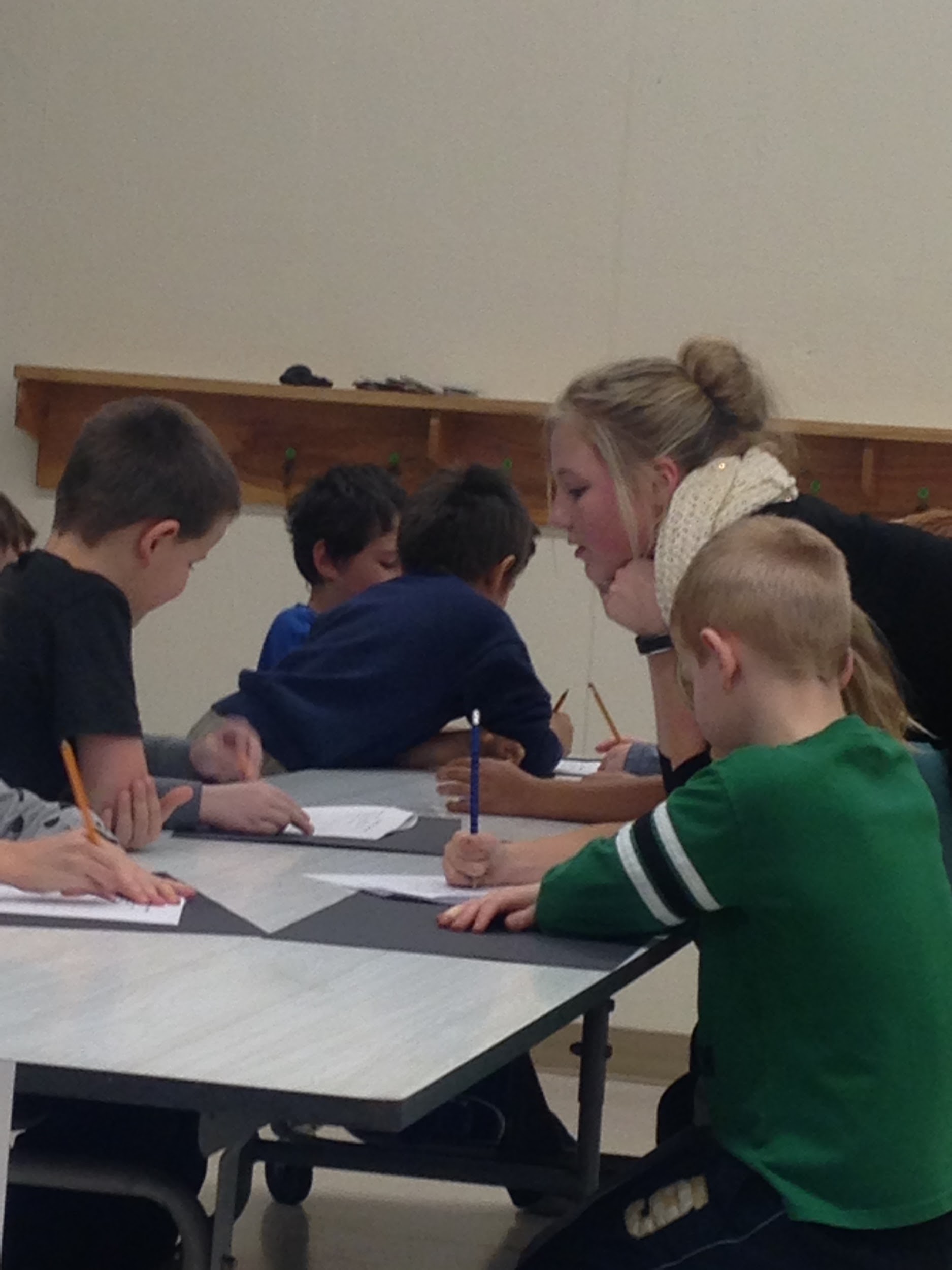